Universidade Aberta do SUS – UNASUS
Universidade Federal de Pelotas
Especialização em Saúde da Família
Modalidade a Distância
Turma 1 – Julho de 2011
Imunização em trabalhadores de serrarias de Pinus
Jociel Lima de Souza
 
Orientador: Rodrigo Dalke Meucci
 
Co-orientadora: Caroline Linck
INTRODUÇÃO
Projeto de intervenção realizado na ESF Bujuru, São José do Norte, RS. 

Objetivo implantar ações do PNI em trabalhadores das três serrarias.

Além dos trabalhadores, foi vacinada a comunidade em geral.
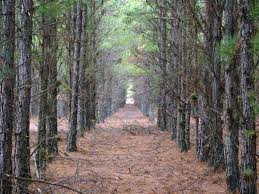 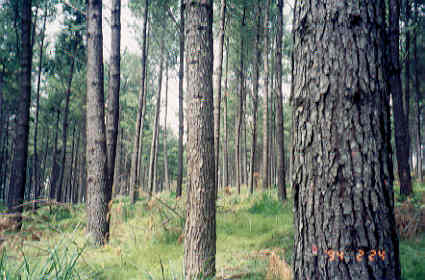 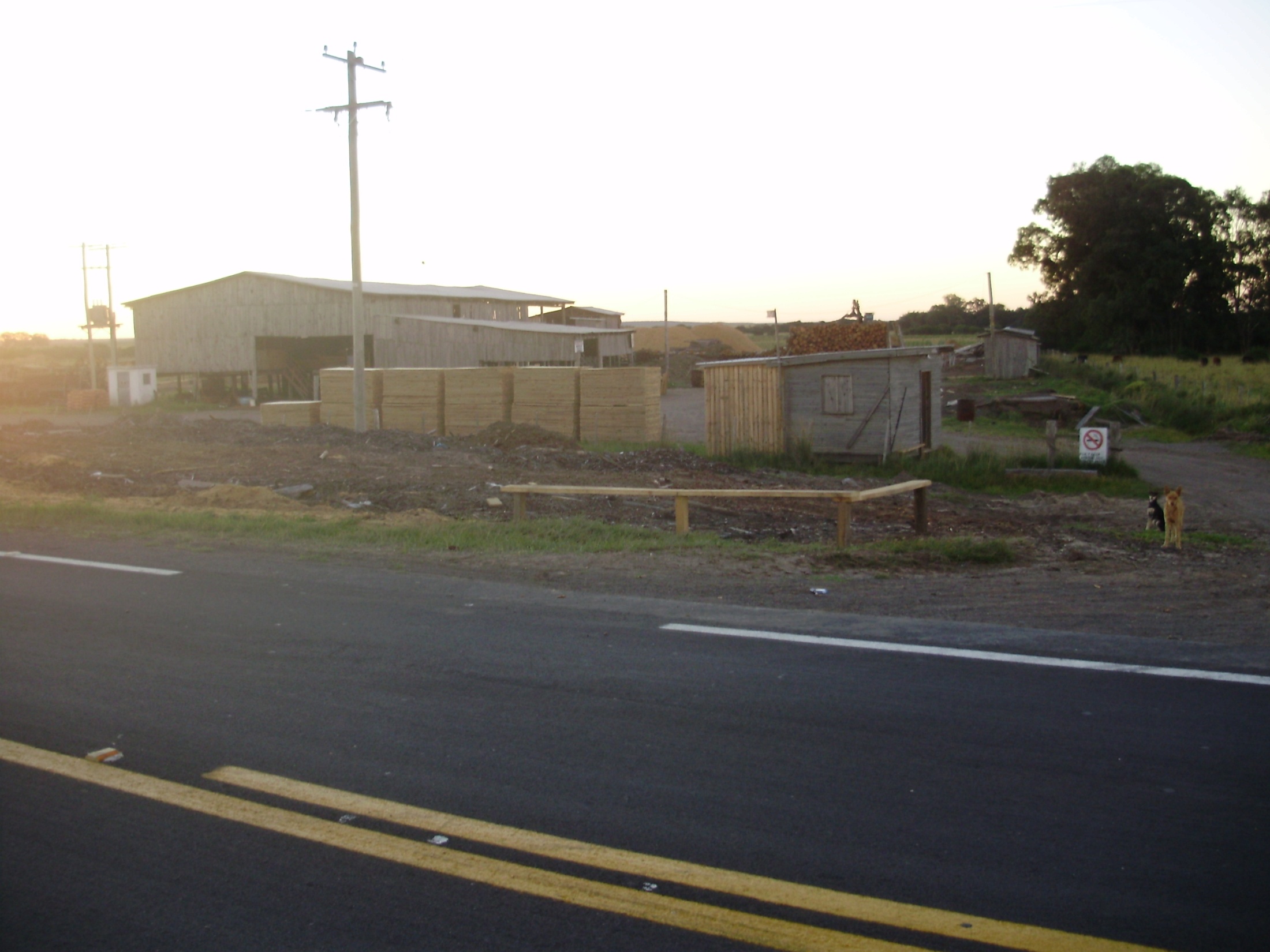 Introdução
São José do Norte fica cerca de 370 Km de POA.
Entre o Oceano Atlântico e a Lagoa dos Patos. 
A população de 25.503 habitantes, (IBGE, 2010). 
A economia apoiada na pesca, turismo ecológico e litorâneo,  agricultura, sendo a cebola, o arroz e florestas de pinus as principais riquezas.
USF Bujuru
A USF Bujuru uma área  extensa e tem 545 famílias cadastradas. 

População adstrita à USF aproximadamente 4.000 habitantes.
Realidade local
Dificuldades de acesso, grande extensão territorial, cadastro da população não atinge 100% dos moradores;

Antes da realização de intervenção não havia uma sequencia programática de realização de vacinas à população da comunidade de Bujuru;

Tal fato acarretava no atraso do calendário de vacinação da população em geral.
Objetivos
Melhorar a qualidade do atendimento ao trabalhador; 

            Melhorar o registro das informações;


            Realizar ações de promoção à saúde do trabalhador.
Metas
Vacinar 30% dos trabalhadores das serrarias;

Capacitar 100% dos profissionais;

Manter registro na ficha espelho de vacinação de 100% dos trabalhadores atendidos;

Garantir orientação sobre saúde do trabalhador para 100% dos trabalhadores.
Metodologia
Eixo: Organização e gestão do serviço

Garantir material, equipamento e insumo adequado para as ações de imunização
Organizar a agenda
Versão atualizada do protocolo 
Definir atribuições de cada membro da equipe
Proporcionar os meios necessários aos ACS para que realizem a busca ativa de trabalhadores com vacinas atrasadas
Metodologia
Monitoramento e Avaliação
Monitorar o número de trabalhadores das serrarias com atraso nas vacinas, conforme preconizado pelo Ministério da Saúde.

Engajamento Público
Sensibilizar os empregadores e trabalhadores para participação ativa no programa de imunização;
Orientar os trabalhadores sobre os riscos de acidentes de trabalho e doenças relacionadas ao trabalho.
Metodologia
Qualificação da Prática Clínica

Capacitar a equipe para o correto cadastramento dos trabalhadores
Capacitar a equipe de saúde e demais funcionários para captação de trabalhadores com vacinas atrasadas 
Capacitar a equipe para a leitura da caderneta de vacinação do adulto
Esclarecer aos profissionais sobre a importância da vacinação para a saúde do trabalhador
Resultados
Resultados
Resultados
Resultados
Discussão
Metas alcançadas;

Metas não alcançadas;

A intervenção beneficiou não só o grupo de trabalhadores das serrarias mas também a comunidade em geral;

A intervenção incorporada na rotina da USF;

 Limitação: falta de foco numa ação programática, não houve atendimento integral aos trabalhadores.
Conclusão
Mais abrangente nos de atos de planejar, executar e avaliar os resultados obtidos através da proposta;

Importante ferramenta de atualização em funções como planejar, executar e avaliar uma intervenção em uma ESF;

Contato e visão geral do arcabouço desta área do conhecimento.
Obrigado
jocielsouzas@yahoo.com.br